Lesson 7
All that hairdresser's waste
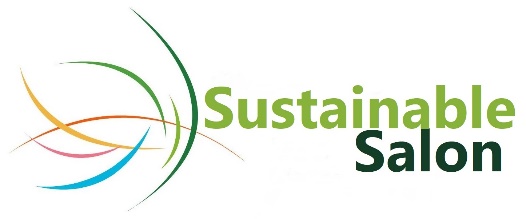 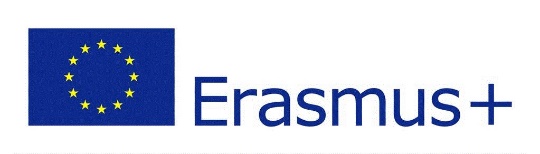 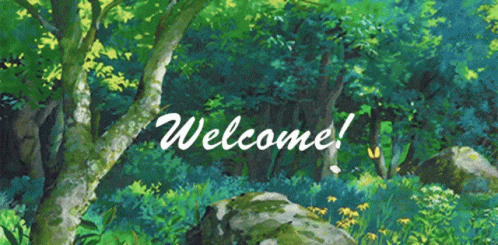 Student registration
Objectives of the lesson
Identifying the types of waste specifically produced at a hairdresser salon
The 3 Rs (reduce-reuse-recycle) in the context of a hairdressing business
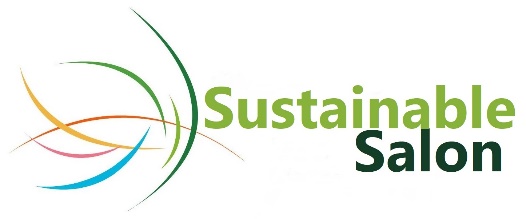 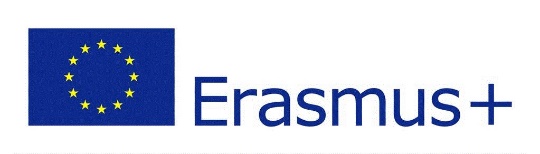 Student activity
Walk around a salon
Make a complete list with all the possible waste
Write everything down
If it’s not possible to go to a salon everything will be through the internet
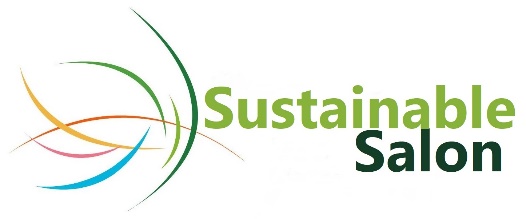 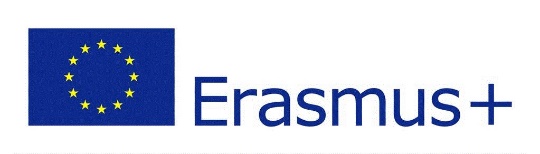 What waste does a hairdresser produce?
Within a salon quite some waste is being produced. Think of:
Plastic bottles and jars from shampoo / conditioner
Glass (some hair products can be packed in glass)
Plastic (think of plastic gloves)
Paper 
Foils (highlights / balayage)
Hair colouring tubes
Human hair
Waste from the kitchen / coffee / tea facilities etc.
The 3 R’s
Reduce
Reuse
Recycle
Group discussion
From all the products that you wrote on the list
How can we recycle this?
How can we reuse this?
Plastics
Most of the plastics are not biodegradable. 
To reduce plastics in the environment you can check if they can be recycled. 
Collecting plastic bottles (e.g. from shampoo / conditioner), cutting the bottom and the neck off and cutting it open, you can put more than 20 bottles in one stack. In this way it takes longer to fill a basket / container with plastic items and makes recycling easier and more efficient. 
Collect them and they can be used for making other (hard)plastic items.
Hair
Hair that has been cut can be used for recycling. It is important though that only hair is collected, no other items.
Hair can be used as fertilizer; hair is one of the best natural plant fertilizers you could find on earth. This is because it contains 20 minerals and trace elements, it is also very high in protein and nitrogen. 
For example: 100-200 pounds of cows produce 1 pound of nitrogen, 6-7 pounds of human hair produces 1 pound of nitrogen, so it is more effective to use hair as fertilizer.
Hair can be used by oil spills. Hair can turned into nets which can be put in a circle around an oil spill in the ocean. Because of its hygroscopic power hair can resorb the oil perfectly well.
Mixed waste
Some types of waste you cannot sort, so it goes to the mixed waste. 
At the recycling plant where it gets to later on, part of this waste will still be sorted – for example, metal, plastic and biodegradable items will still be recycled – but the rest will most probably end up in a landfill. 
The less mixed waste ends up in a landfill, the better for the environment. That is why it is our responsibility to minimize to amount of waste that cannot be made back to new raw material.
Companies like The Green Scissors (in the Netherlands) or Green Salon collective (Ireland and a few other countries) can help hairdressing salons sort and collect the different types of waste that a salon produces. 
They provide the suitable containers, arrange the pick up when the containers are filled up and bring the waste to the right place to getting recycled.
Evaluation
Any questions?
What did we learn so far?
Theme for next week is: “Hairdresser waste as a resource”
Lesson 8
Hairdresser waste as a resource
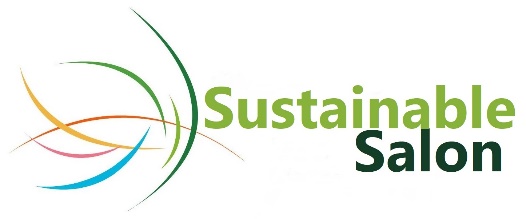 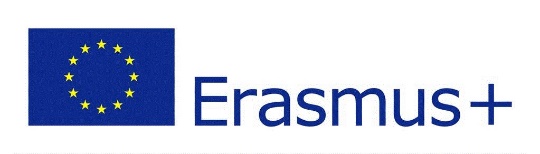 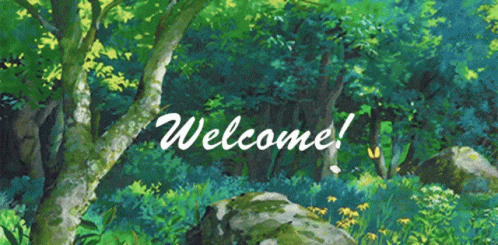 Student registration
Objectives of the lesson
Looking at environmentally friendlier product alternatives for a hairdresser
Learning about the (unexpected) ways of using the hairdresser waste as a resource
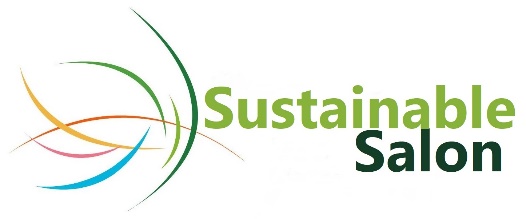 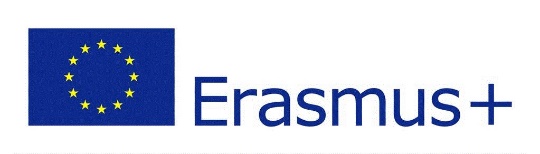 Information about environmanetally friendlier product alternatives
As we have seen so far, a hairdresser can use quite a big range of environmentally unfriendly or polluting products, form shampoo, colouring and perm products with harsh chemicals to plastics (gloves) and foils. Most of these pollutants end up either in the sewer or mixed waste which means harming the environment.
However, some green minds have already thought of these consequences before and came up with some environmentally friendly(ier) products alternatives. You can buy and use greener versions of shampoo and conditioner without SLS /
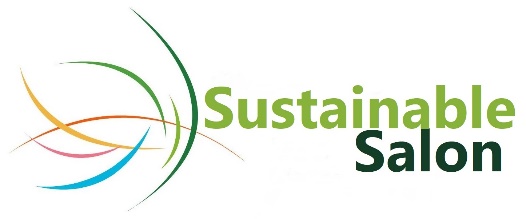 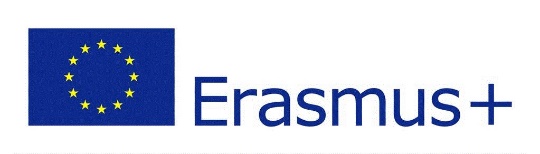 Experiment: paper foil
Student activity
Make pairs
Grab 1 dollhead together
Grab 1 bowl of practicing cream + a brush
Make 5 highlights paper foil each (on each side) to try out making highlights with paper
Help eachother washing the dollhead after
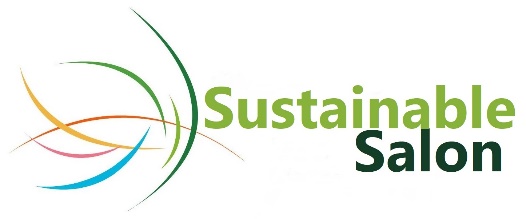 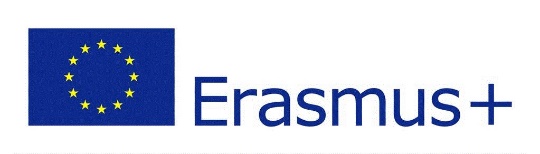 Evaluation
Any questions?
What did you think of the paper foil?
What did you learn so far about waste in a hairsalon?
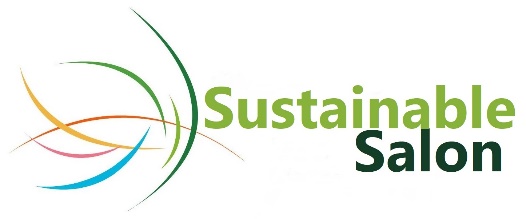 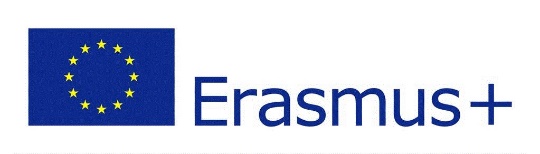